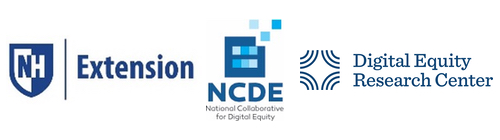 NH Forum on Broadband & Digital Equity
Exploring opportunities for collaboration & impact on intergenerational poverty

Friday September 22nd, 2023   10 am
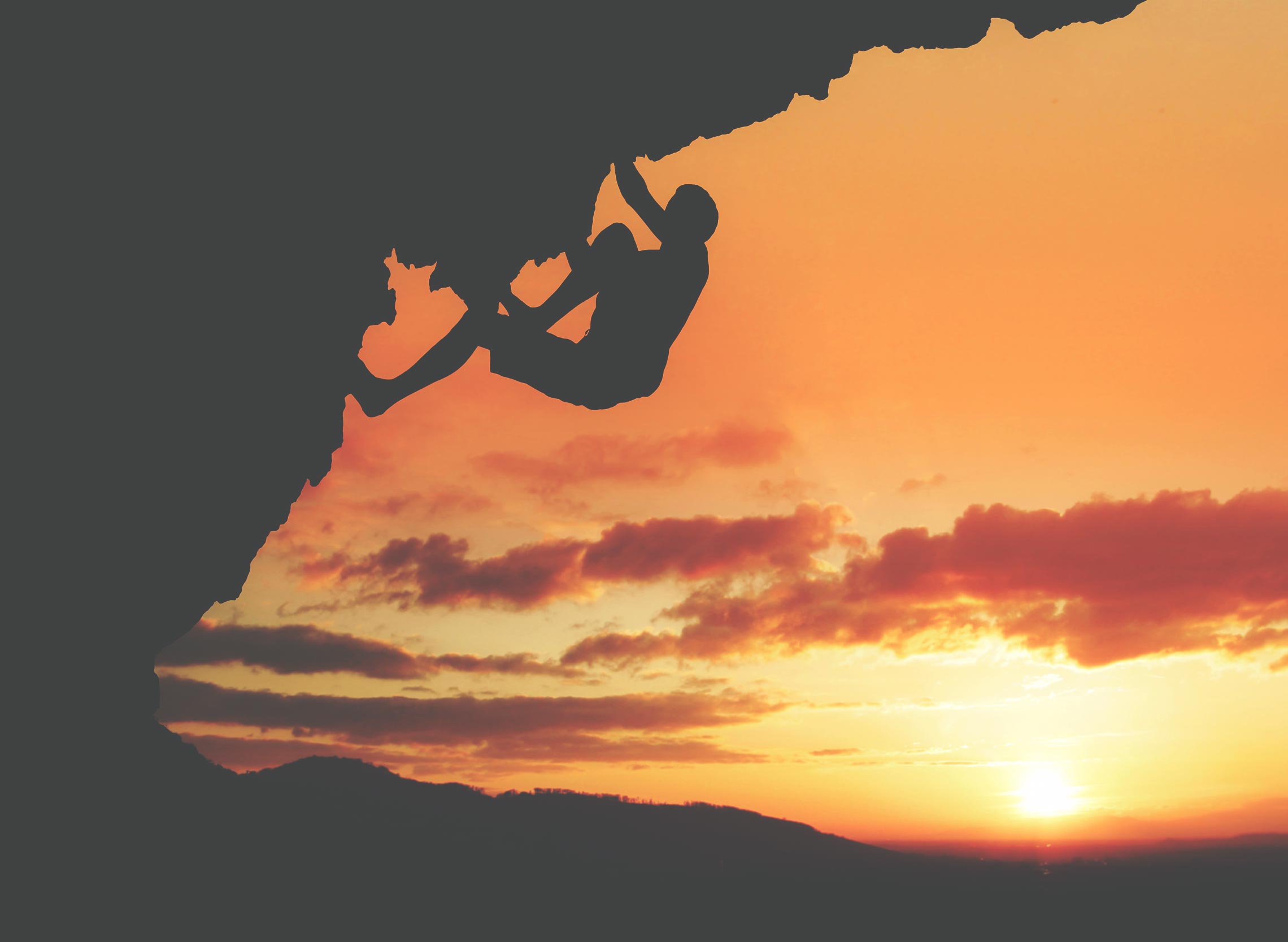 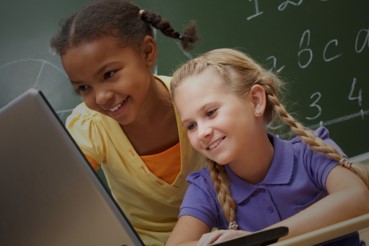 Welcome and IntroductionsMatt Conserva, director of broadband initiatives, NH DBEAChantal Virgile, National Community Impact Mgr., FCC
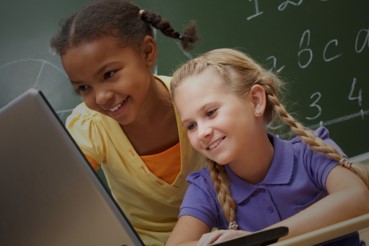 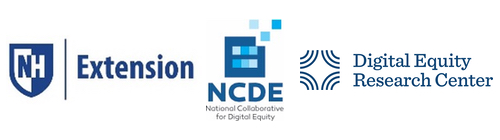 aims
1. Orient NH’s broadband providers and their partners to federal resources to assist your ACP outreach 

BEAD funding for broadband access and digital equity
Digital equity capacity grant funding
FCC Affordable Connectivity Program Outreach grant – training several dozen digital navigators – to ideally triple or quadruple NH’s enrollment rate from 20%)

2. Alert you to the complementary supports being developed to work hand-in-glove with your efforts providing affordable broadband access (digital navigation, multilingual tech support, cybersafety & digital literacy skills development…)

3. Explore today how best to support your efforts to alert customers to ACP discount and your affordable pricing options for low-moderate income households
Brief orientation to BEAD funding
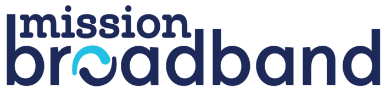 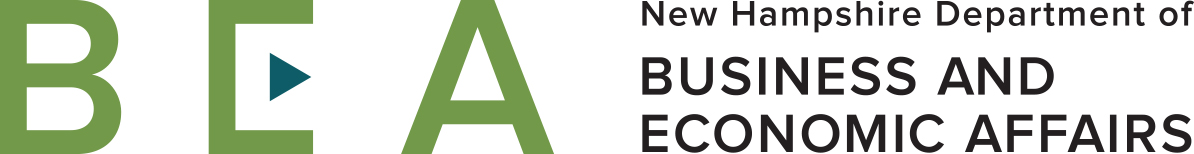 New Hampshire Broadband Equity, Access, & Deployment  BEAD New Hampshire Department of Business and Economic Affairs (BEA) is the Administering Entity for the Broadband Equity, Access, and Deployment (BEAD) Program Grant.This grant is provided by the National Telecommunications and Information Administration (NTIA), U.S. Department of Commerce.
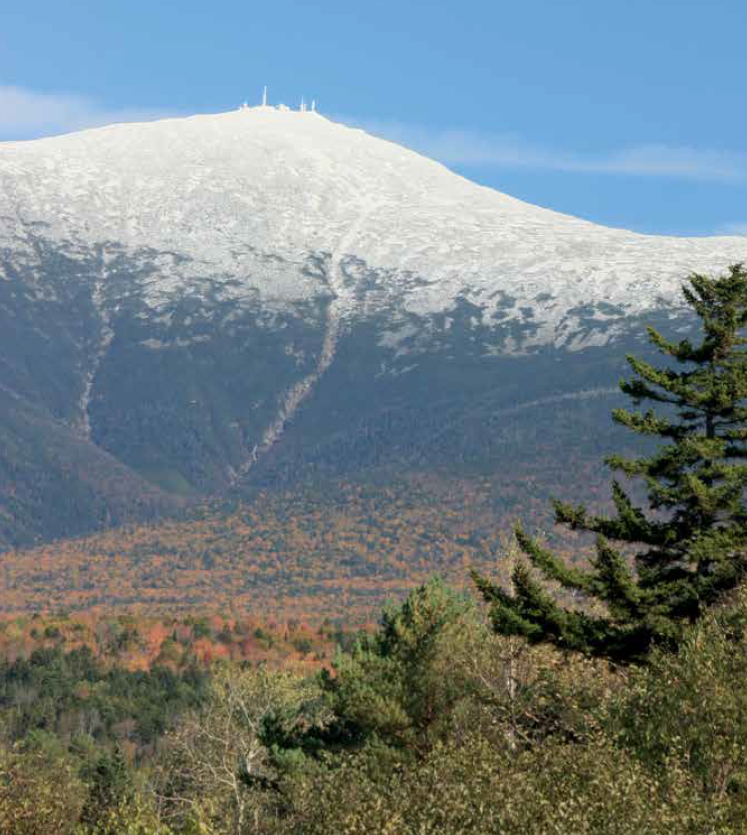 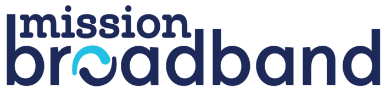 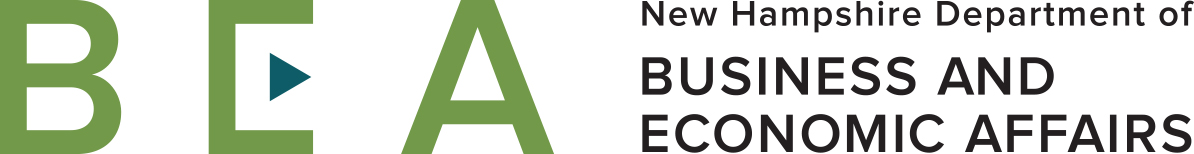 What does this mean for New Hampshire?

NH is allotted $196.56M when approved by NTIA 
 
The BEAD funding will be used to deploy or upgrade broadband networks to ensure that everyone has access to reliable, affordable, high-speed Internet service.

Once deployment goals are met, any remaining funding can be used to pursue eligible access-, adoption-, and equity-related uses.
6
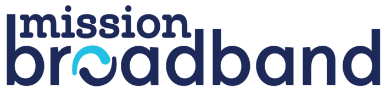 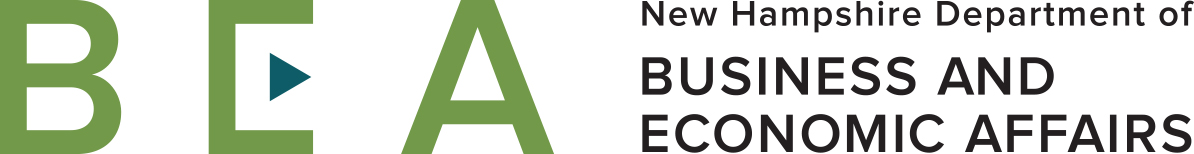 Project Scope of Work
Develop 5-Year Action Plan

Develop Initial Proposal
Volume I
Volume II

Develop Final Proposal

All documents will be posted for public comment; https://www.nheconomy.com/office-of-broadband-initiatives and we request your input.  
You may also receive an e-mail as a reminder to review and comment on these documents.                broadband@livefree.nh.gov.
7
About the Project
Statewide Public Survey
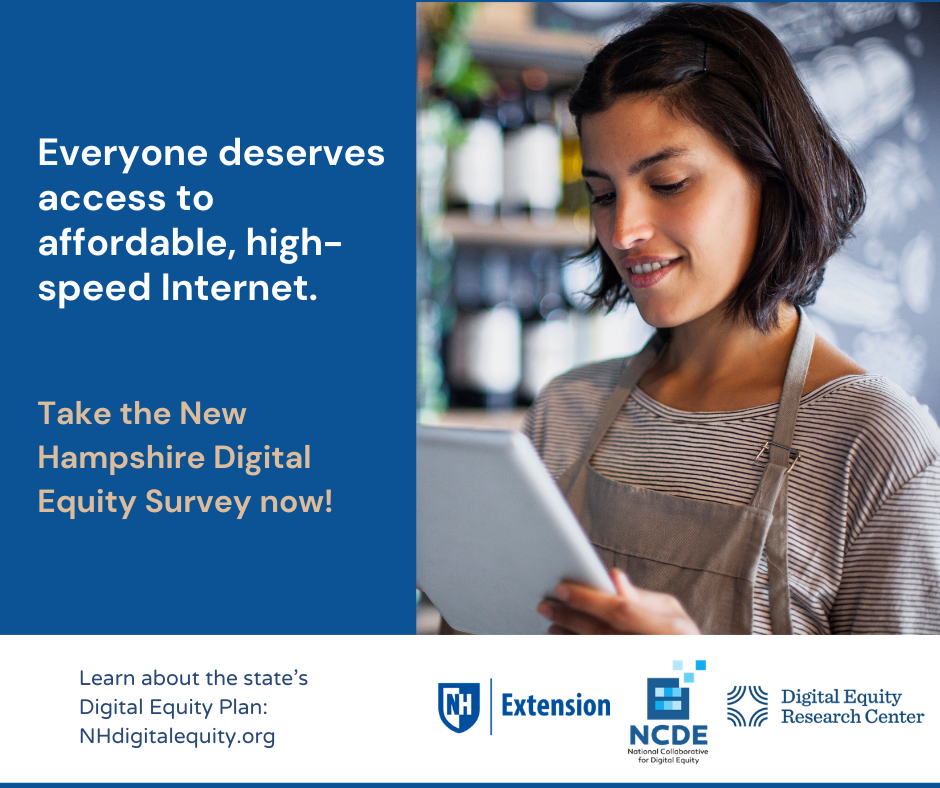 The Goal: To gather needs assessment data on five federally-established objectives for entire population, with a focus on the groups most affected by digital inequalities. 

Questions are focused on gathering data on the digital equity needs and interests of individuals and households across the state.

Access The Survey: bit.ly/NHdigitalequitysurvey
About the Project
Asset Inventory
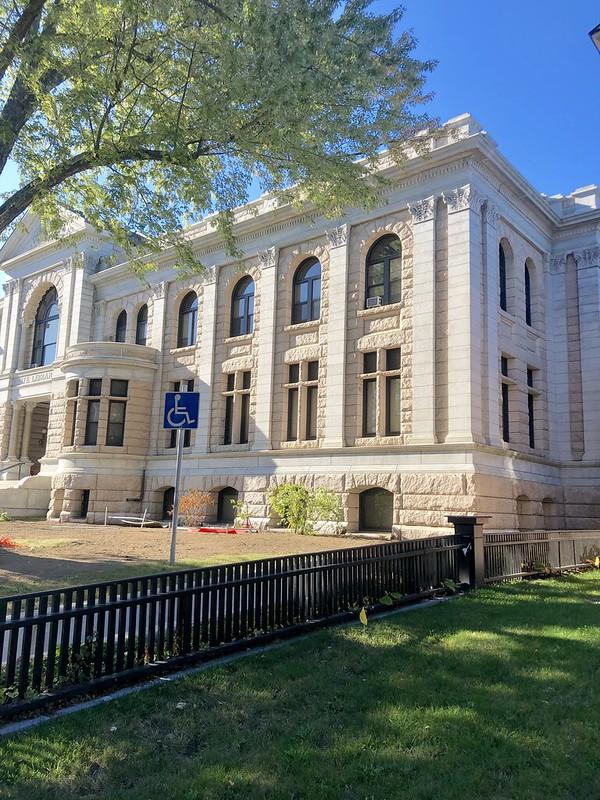 The Goal: To document the community assets that exist across the state (i.e., public libraries, other community-based organizations, etc.)

Questions are focused on gathering data on how organizations support the five federally-established objectives for entire population, with a focus on the groups most affected by digital inequalities. 

Get added to the Inventory: bit.ly/NHassetinventory
https://www.flickr.com/photos/warrenlemay/49211375371
Dimensions of digital equity the funding to NH can support
Affordable broadband
Free donor-funded refurbished and new laptops bundled with drive image pointing to systemic inclusion resources 
Multilingual tech support provided by New Americans & other English Learners, for learners of all ages (Pre-K/parents through seniors)
Digital, media, information & financial literacy and cybersafety skill development and skills to use AI safely, effectively and ethically
More inclusive, accessible public websites pointing to essential inclusion supports (housing, legal, food, financial aid, job training, affordable broadband…)
Broadband provider contact info for ACP participation?
Bafflingly, ironically difficult to get contact info at providers for person  who oversees ACP participation
How can we best support your efforts to alert your current & potential customers to the ACP discount?(what we’re learning from informal “survey”)Two dimensions of sustained media campaign:1. Granite State News Collaborative coverage2. Afterschool program youths using “solutions journalism” to provide sustained local coverage statewide of digital divide issues
How can we best publicize affordable pricing options for low/moderate income households?
Might you be interested in participating in sustained campaign to raise funding enabling you provide free refurbished/new laptops for ACP customers?	* corporate giving programs	* foundations	* bank Community Reinvestment compliance programs	* financial aid offices (if policy requires all students have a laptop)	* workforce development programs* crucial to bundle tech support/digital navigator support with free devicewww.InclusionJunction.orgwww.cyberseniors.org
Any other insights and comments you’d like to share?
Next steps
Please kindly encourage folks to

Complete the digital equity survey
Briefly profile themselves in the Asset Inventory
Register for coming digital equity/BEAD planning events via www.NHdigitalequity.org

We’ll send you a copy of this side show and the webinar recording link
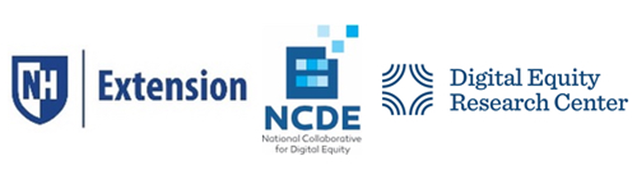 www.NHdigitalequity.org
Thanks you very much!
For more info:

Bob McLaughlin
Executive director
National Collaborative for Digital Equity

1.802.249.1159
https://calendly.com/rmclaughlin1